TEMA
Área Académica: Licenciatura en Contaduría 


Profesor(a): Luis Miguel Spínola Elías 

Periodo: Julio-Diciembre 2016

Materia : Optativa I  Métodos modernos de costos y manufactura

Semestre: Octavo
Abstract
Es una estrategia de gestión orientada a crear conciencia de calidad en todos los procesos organizacionales. La TQM ha sido ampliamente utilizado en fabricación, educación, gobierno e industrias de servicio. Se le denomina «total» porque en ella queda concernida la organización de la empresa globalmente considerada y las personas que trabajan en ella

Is a management strategy aimed at creating quality awareness in all organizational processes. TQM has been widely used in manufacturing, education, government and service industries. It is called "total" because it is concerned with the organization of the company considered globally and the people who work in it
Keywords: Clientes, Mejora, Fabricación, Empresa, Defectos.
Desarrollo del tema
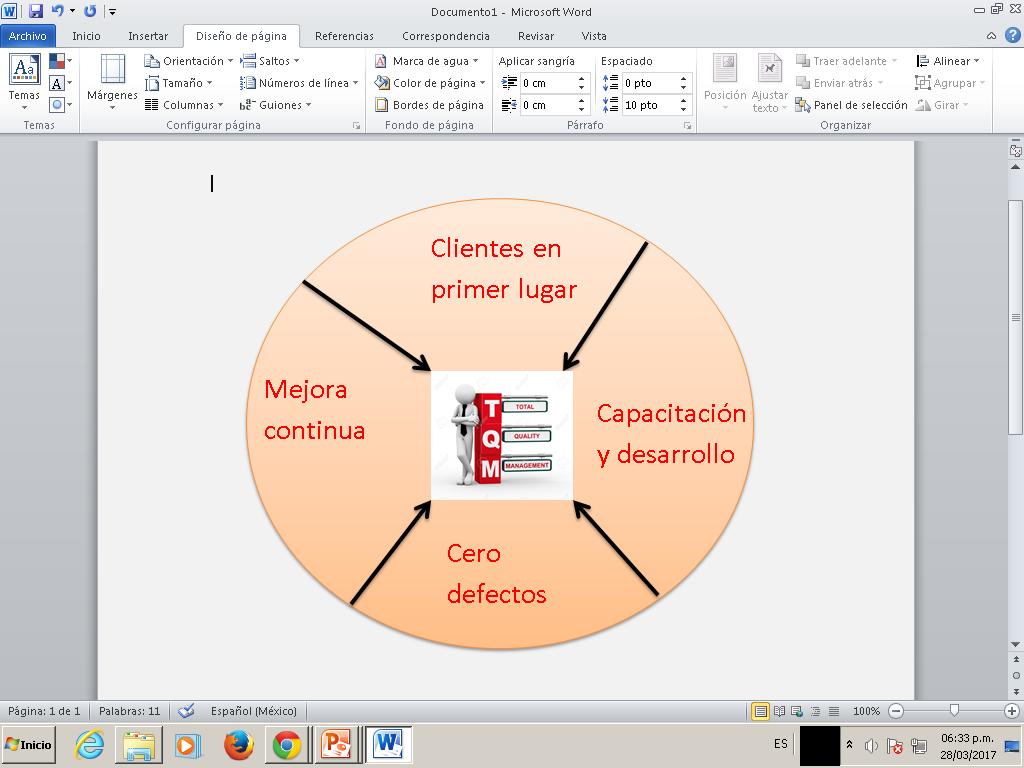 Referencias
Fuente: http://www.revistaciencias.com ( 2013)
Fecha de Recuperación :  20 DE MARZO DE 2017
Dirección  URL
http://laqiblog.blogspot.com/2010/04/calidad-en-3-letras-tqm.html